Ученик года 2014 
Седова Анна
 4 класс
Обо  мне
Меня зовут Седова Аня. Мне 11 лет. Я учусь в 4 классе.
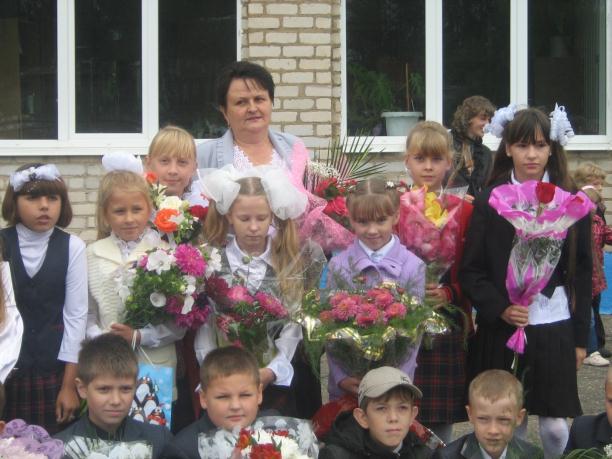 Я очень веселая и энергичная. Люблю заниматься спортом. Хожу на секцию по волейболу. Зимой мне нравится кататься на лыжах и коньках, а так же лепить снеговиков.
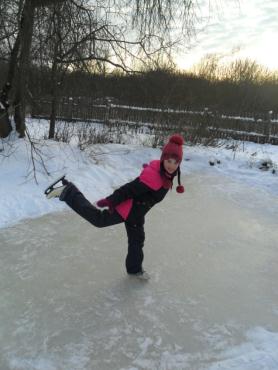 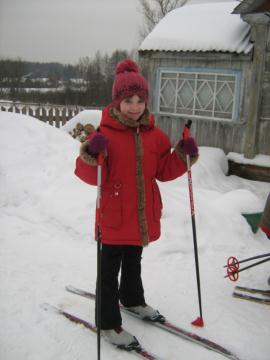 Вот такие снеговики у нас получились этой зимой!!!
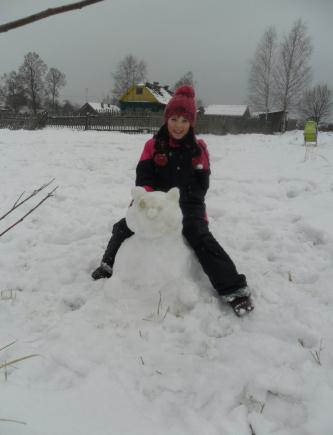 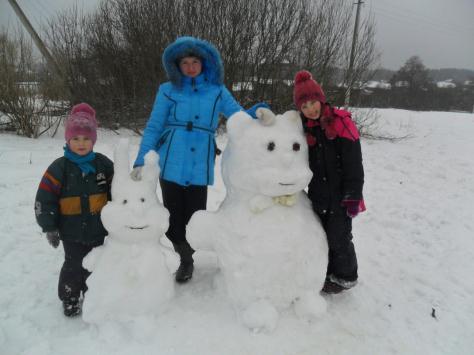 А летом я люблю кататься на роликах и велосипеде.
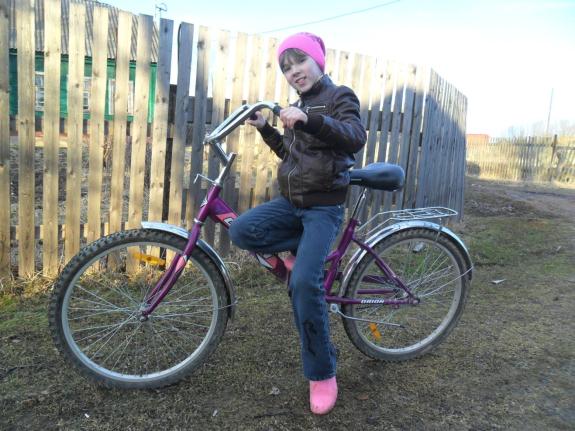 Мои достижения
Я принимаю активное  участие во многих конкурсах.
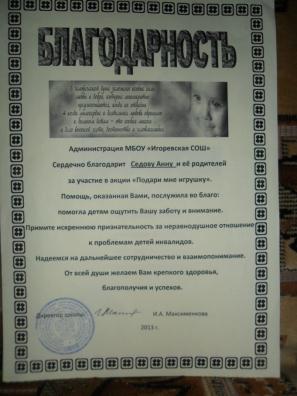 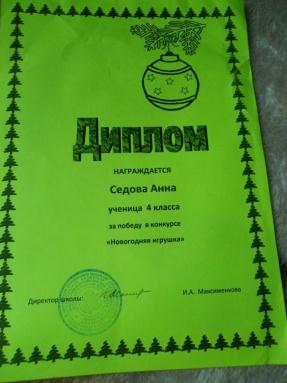 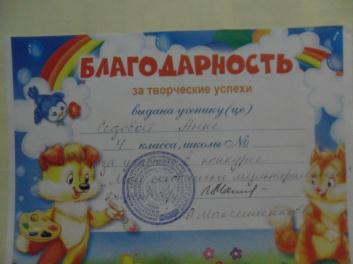 Каждый год я участвую в конкурсе Русский медвежонок. В этом году я заняла 1 место.
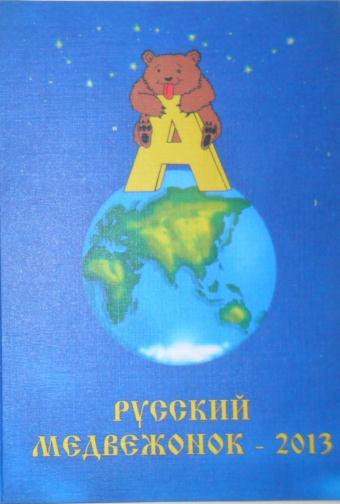 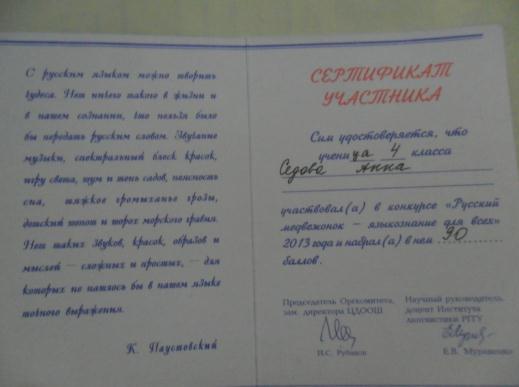 Также принимаю активное участие в жизни школы и класса.
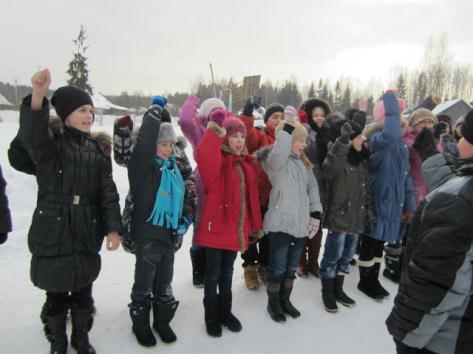 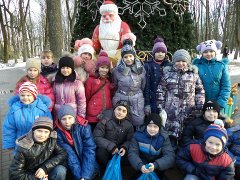 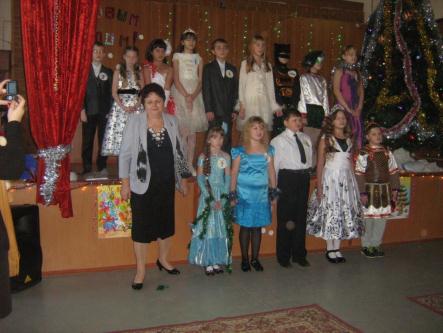 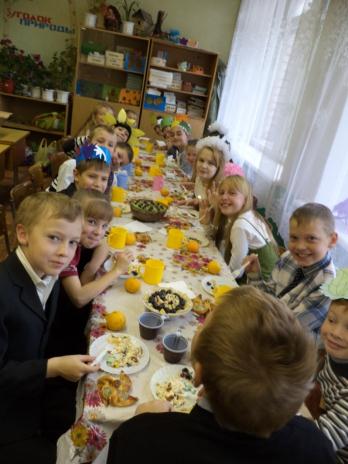 Я победила в районном конкурсе юных мастеров-умельцев 
«Как красива наша елка»
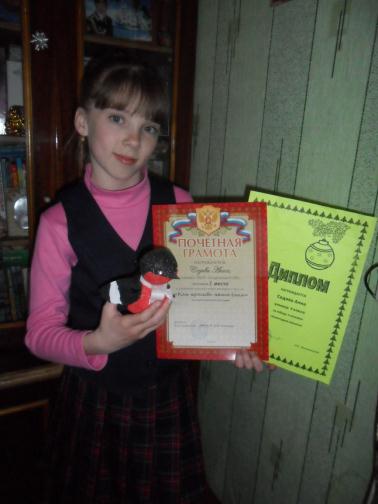 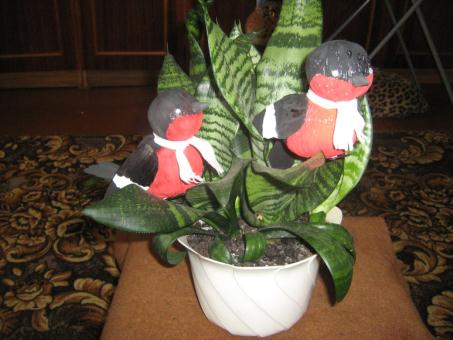 А это другие мои поделки…
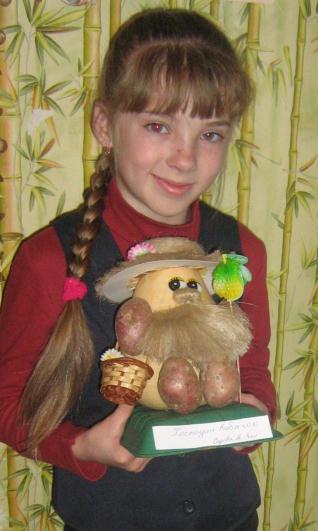 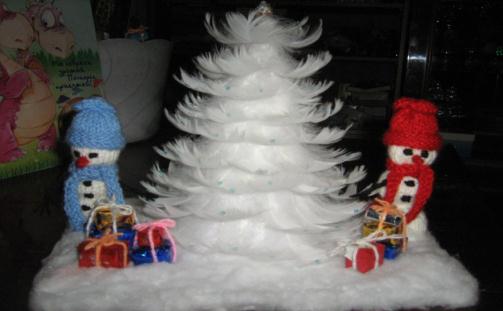 Мои увлечения…
Мне нравиться помогать маме ухаживать за цветами…
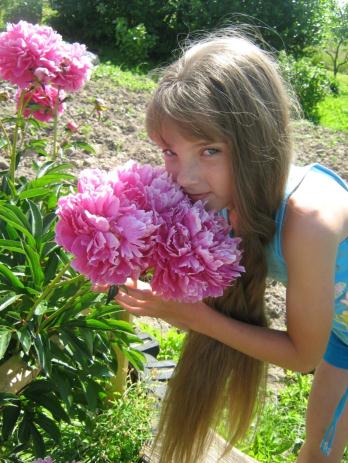 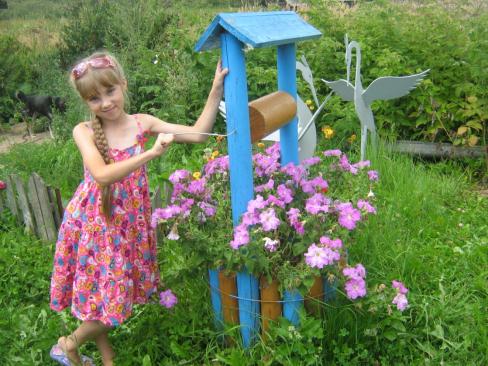 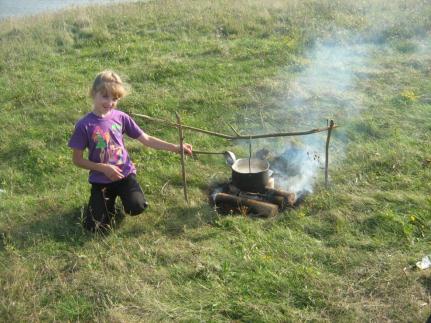 И отдыхать на свежем воздухе!
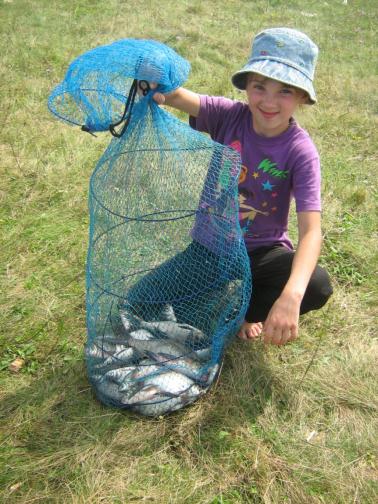 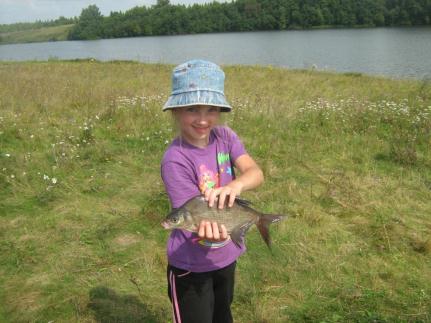 Мои планы  на будущее…
Хочу закончить школу на 4 и 5.
Получить высшее образование и найти своё место под солнцем 
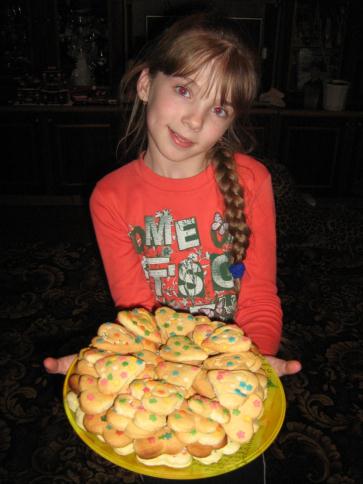